Accumulators and Proofs in Groups of Unknown Order
Dan Boneh, Benedikt Bünz, Ben Fisch
https://eprint.iacr.org/2018/1188
To appear at Crypto 2019
1
Accumulators [Bd94, CL02]
Short
Membership Witness
Constant size
Merkle trees
RSA Accumulators [CL02]
Pairing-based accumulators [NG05]
Examples:
2
RSA Accumulators [CL02, LiLiXue07]
3
[Speaker Notes: We’ll omit H]
Accumulator Proofs
Efficient stateless updates to (non)-membership witnesses:
[LiLiXue07]
4
An application:  low-memory blockchains
☓
Simplified Bitcoin State model (UTXOs)
Coin1 : {PK: y1, Value: 13}
Coin2 : {y2, 7}
Coinj+1
Coinj
Coini
State:
Added
Tx:
Coinnew,j+1:{yj+1,4}
Coinnew,j :{yj,3}
Coin2
sig
Spent
Created
Created
“Stateless” mining
prev: H(  )
prev: H(  )
prev: H(  )
trans: H(  )
trans: H(  )
trans: H(  )
Coins Accum
Coins Accum
Coins Accum
Looks good
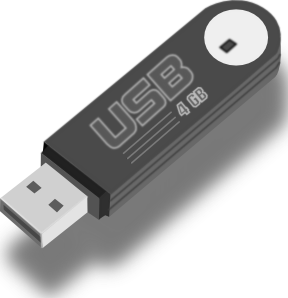 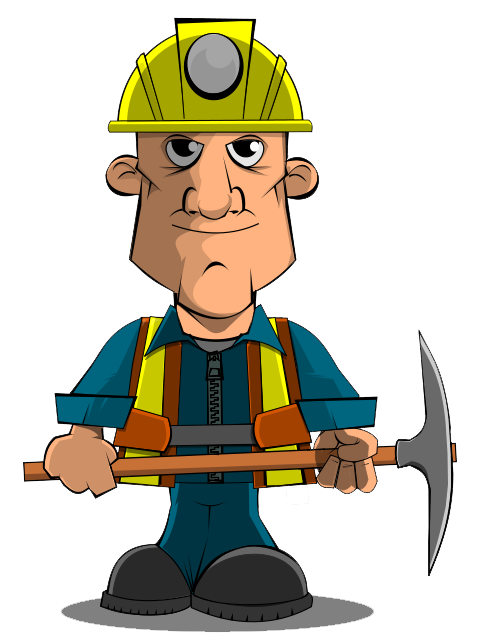 6
RSA Accumulator State of Art
7
Aggregate Membership Witnesses
All membership witnesses per transaction block: ~3000 bits
8
[Speaker Notes: Remember if merkle trees than 160gb]
RSA = Trusted Setup?
N=p*q, p,q unknown
Efficient delete needs trapdoor
MPC to generate N with unknown trapdoor
9
Class Groups [BW88,L12]
No trusted setup
10
Stateless Deletion
Using knowledge of p, q
No State, 
no Trapdoor, 
asynchronous
11
[Speaker Notes: Unclear]
Verification of Witnesses Too slow?
Java Big Integer Microbenchmark:
600 exponentiations per second (256 bit exponents)
Verification/Full sync would be problematic
(On my laptop)
12
Wesolowski Proof [Wesolowski’18]
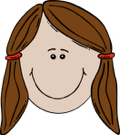 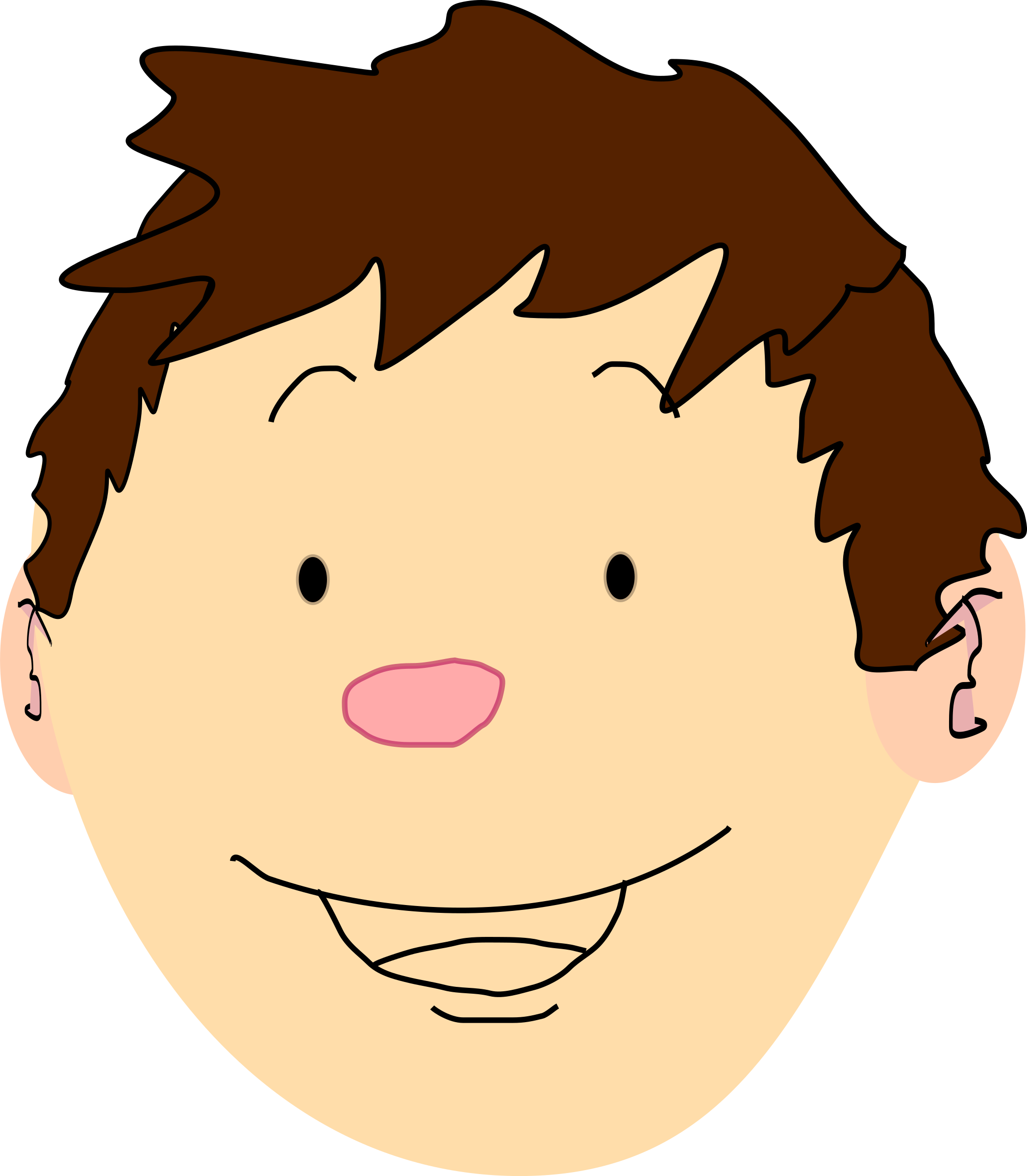 y
Peggy
Victor
[Speaker Notes: Verification in log(T) steps to reduce 2^T mod l]
Proof of Exponentiation (PoE)
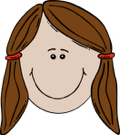 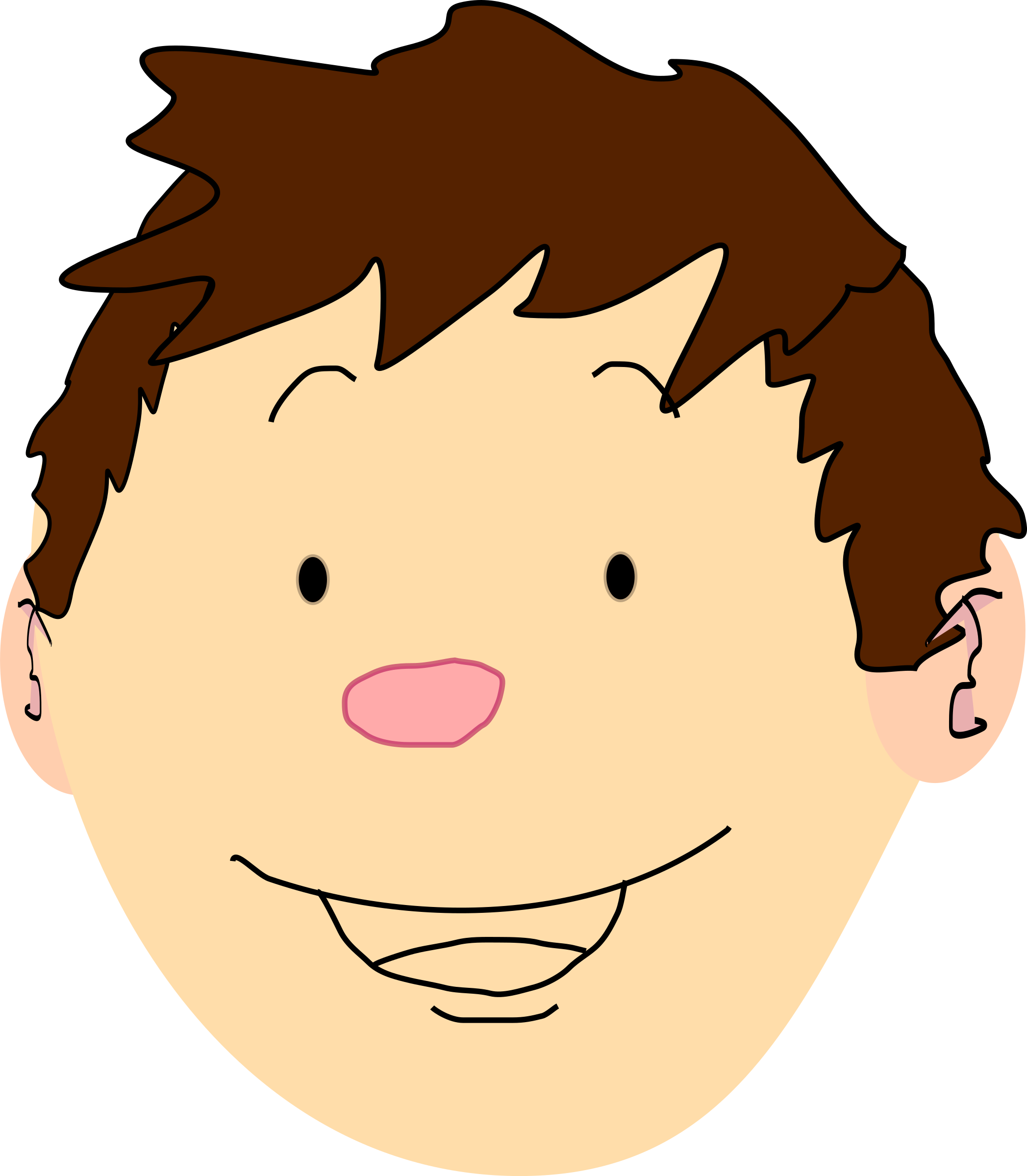 y
Peggy
Victor
PoE Efficiency
Both linear in bitlength
Much faster
15
[Speaker Notes: G is Z_N where N has 2000 bit or class group]
Security: Adaptive Root Assumption
Assumption: No adversary succeeds in following game with non. negl. probability:
Adaptive root implies it’s hard to find the order of any element!
Theorem[BBF’19]: Holds in generic group model
16
Breaking Adaptive Root/PoE
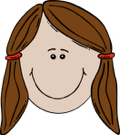 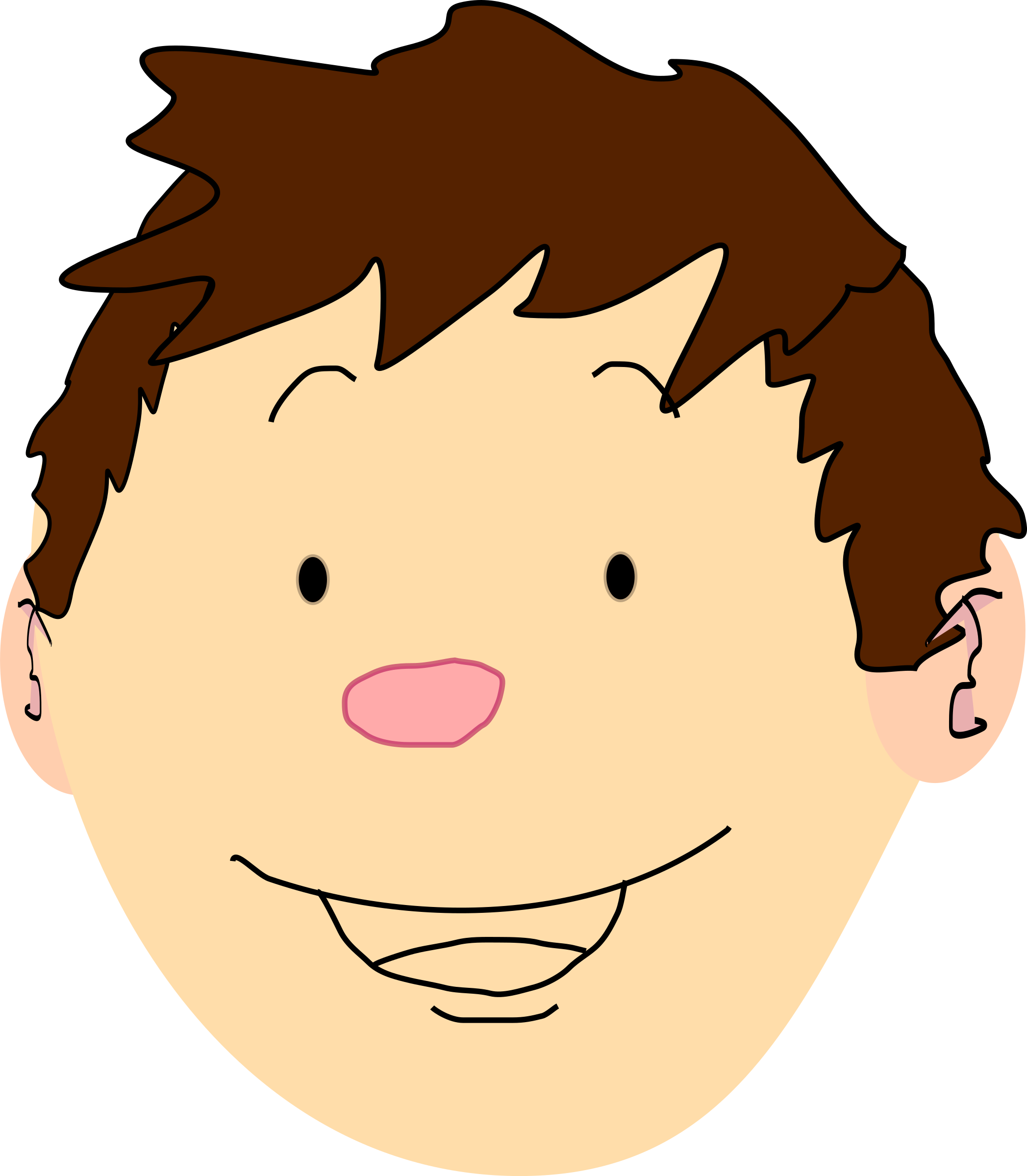 y
Peggy
Victor
17
Breaking Adaptive Root/PoE
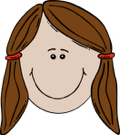 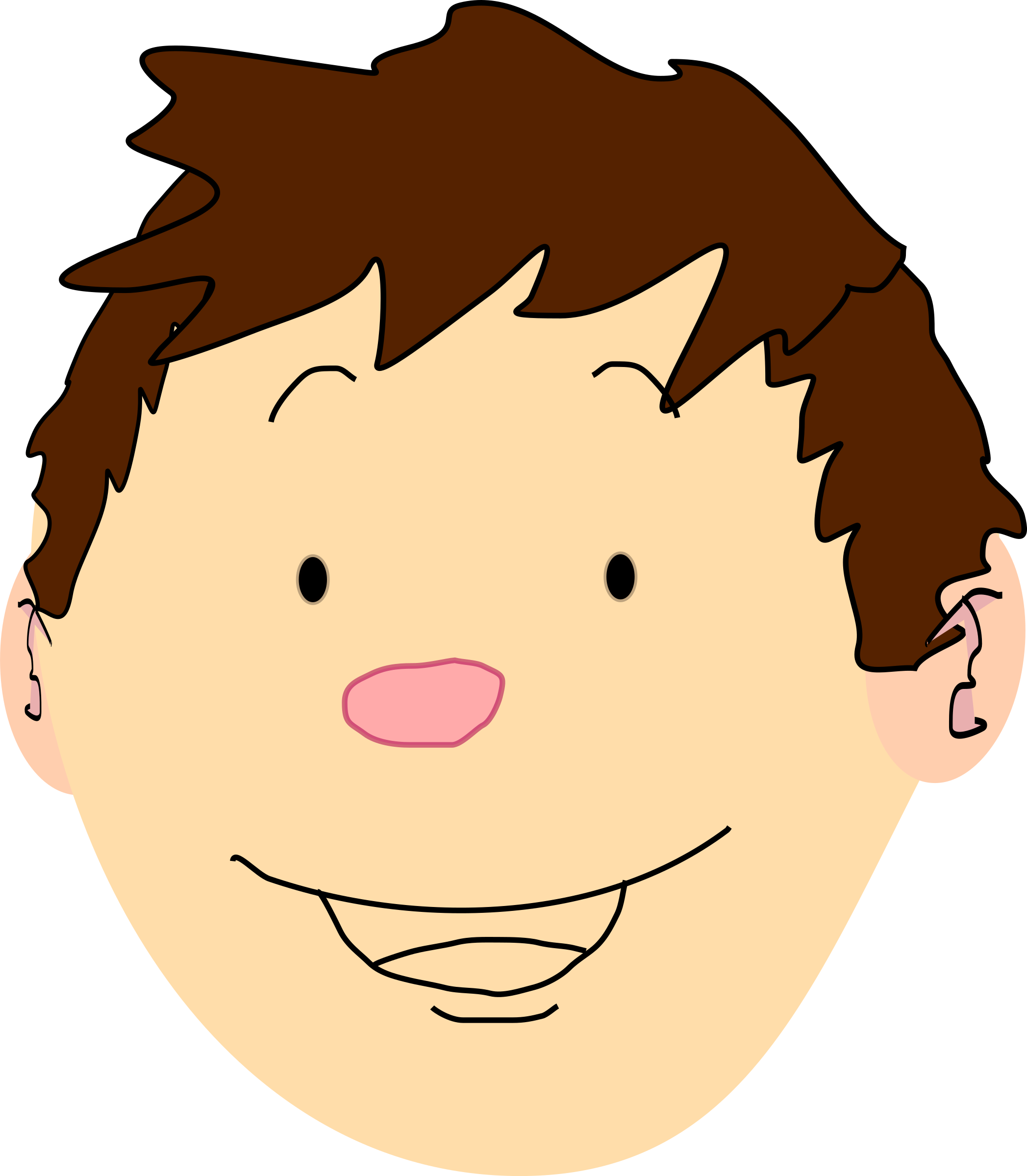 w*y
Peggy
Victor
w=-1 in ZN -> We work in  ZN /{1,-1}
18
Aggregating Non Mem Witnesses
Not smaller!
19
Aggregating Non Mem Witnesses
20
Proof of Knowledge of Dlog?   (non-ZK)
G group of unknown order 
Goal 1:  P wants to convince V it knows  a ∈ ℤ   s.t.    V = Uα
	no zero-Knowledge  ⇒     P can just sends α to V
Goal  2:  V’s work should be poly(λ),  independent of α
Prover
  α ∈ [B] ⊆ ℤ
Verifier
  (U,  V = Uα) ∈ G2
c ∈ 𝓒
c ⟵ 𝓒 ⊆ ℤ
fast decision test
21
Proof of Exponentiation (PoE)
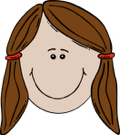 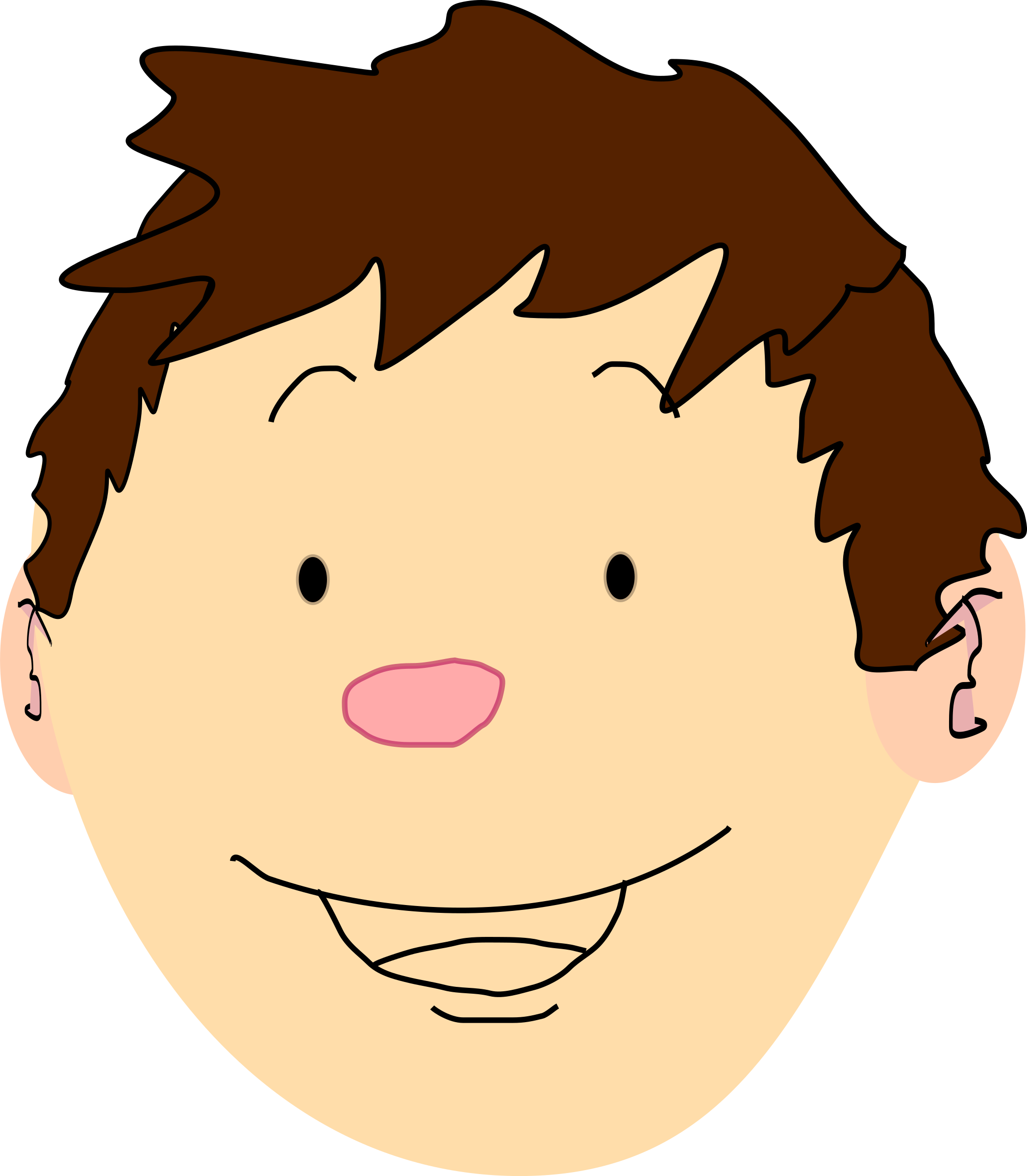 y
Peggy
Victor
V knows x
Knowledge of Exponent (PoKE*)
g is encoded in CRS
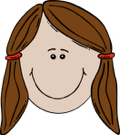 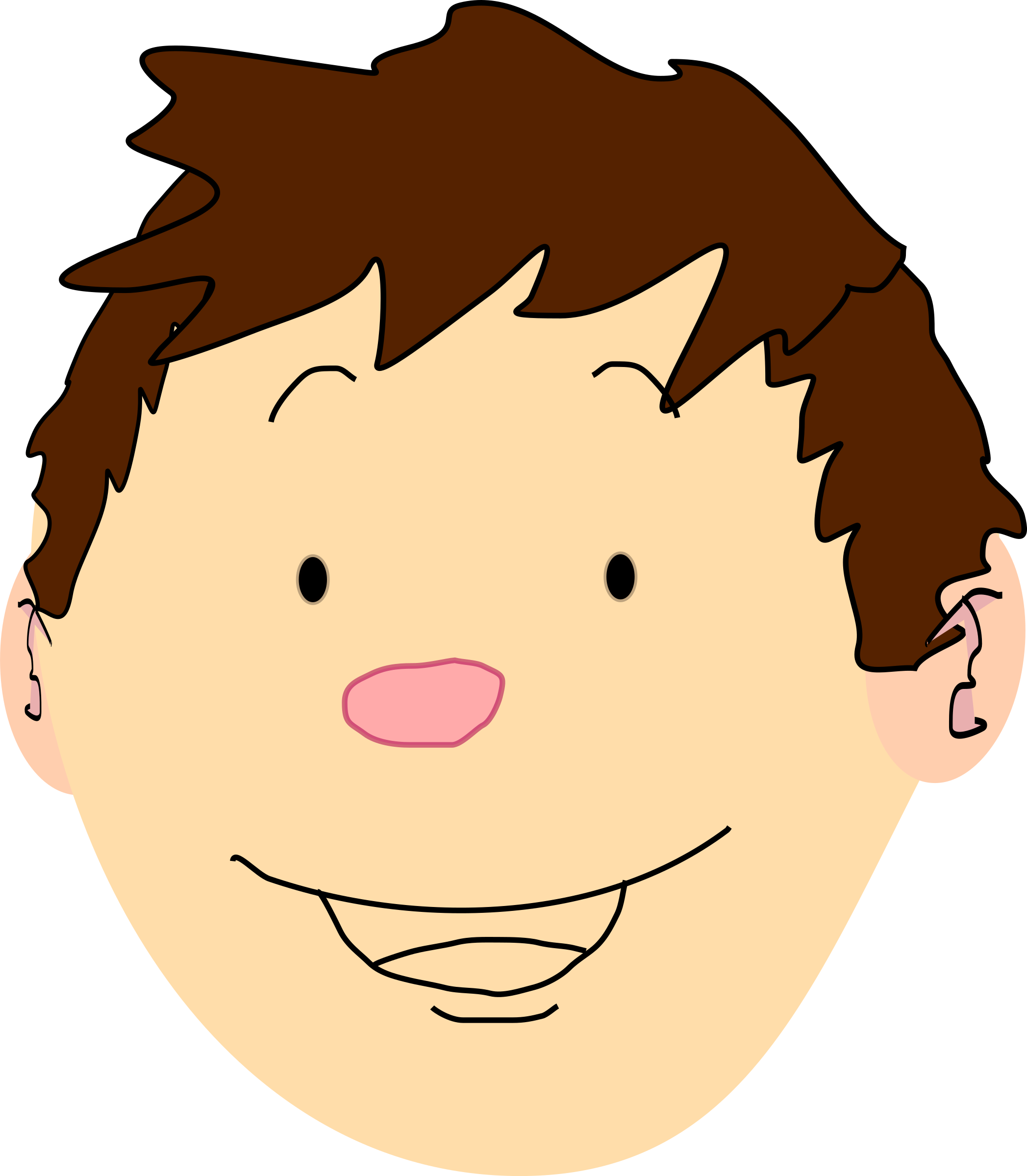 y
Peggy
Victor
[Speaker Notes: Needed for batch exclusion]
Knowledge of Exponent (PoKE)
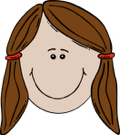 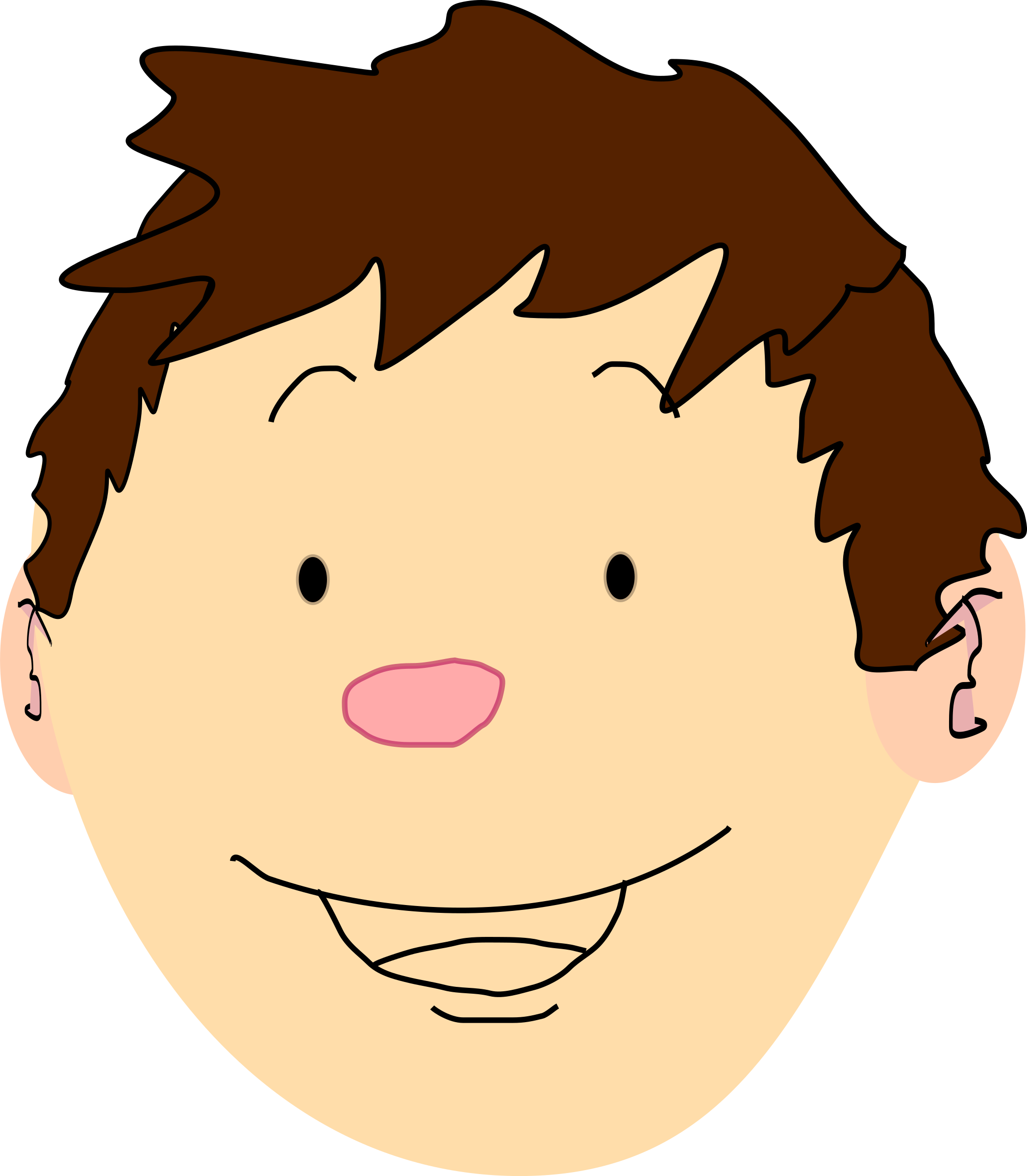 Peggy
Victor
[Speaker Notes: Alpha is invertible mod ell]
Impossibility result  [Bangerter, Camenisch, Krenn, 2010]
BCK’10:   No ”Schnorr-like” protocol can 				achieve soundness error less than ½. 

... assuming no common reference string (CRS)

This work: a very simple CRS suffices to get exponential soundness!
25
Knowledge of Exponent (PoKE)
g is generic generator in CRS
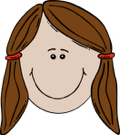 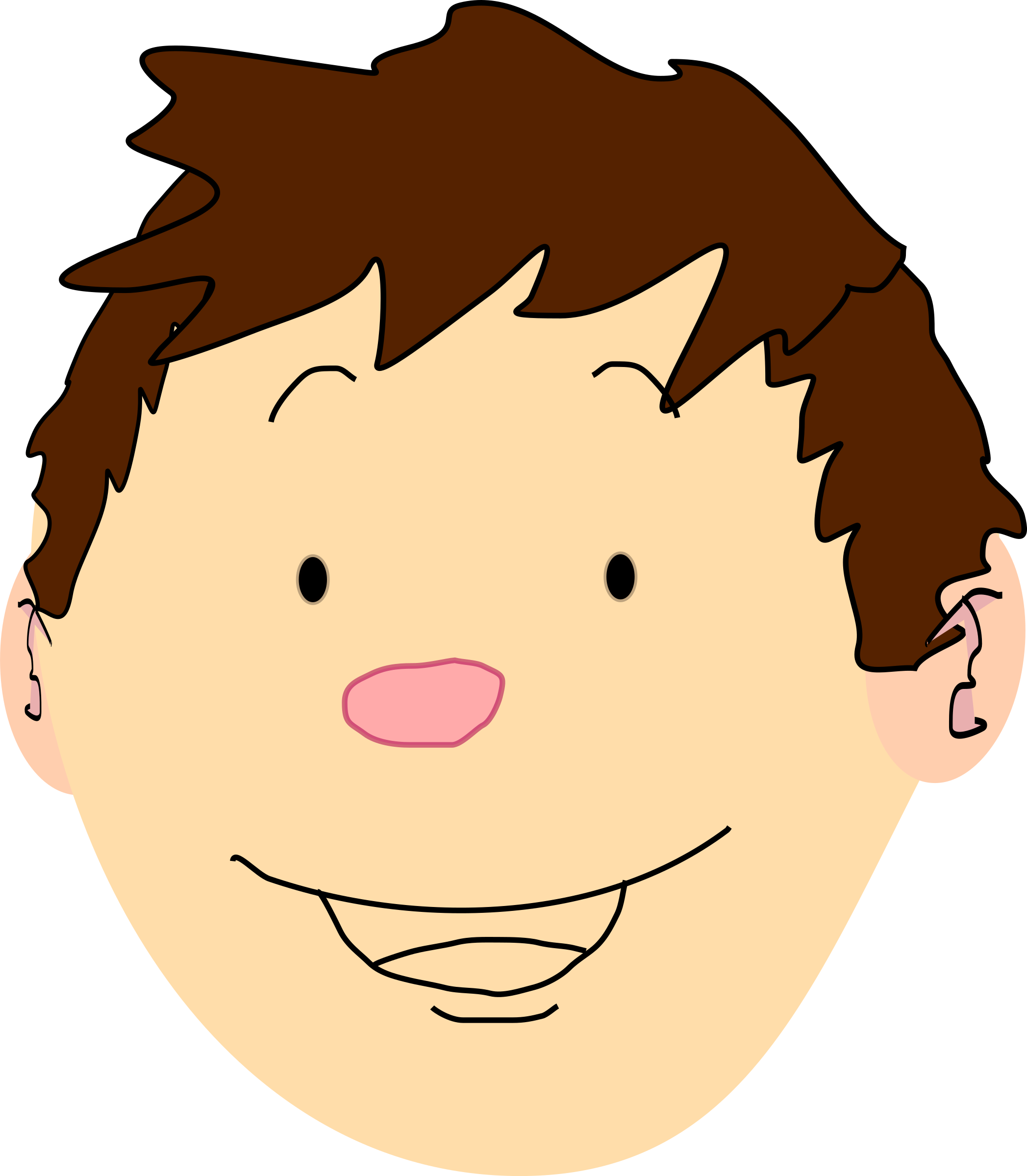 Peggy
Victor
[Speaker Notes: We can combine Qx and Qg]
Extracting the witness α
Can be made non-interactive using Fiat-Shamir
𝓁 ⟵ HashToPrime(Trans) ∈ Primes(λ)
Protocol generalizes to PoK of preimage of   𝛷: ℤn ⟶ G
27
Batch Non Mem Witnesses
28
Accounting Systems
Key/value store
Accounts[id] = balance
Update
Vector commitment
h = Commit(Accounts)
Accounts: id1, id2
Balances:   b1, b2
Proof
Transaction
Proof
h = Commit(Accounts)
Accounts[id1] = b1
Accounts[id2] = b2
[Speaker Notes: The stateless member can verify that each update was accepted and agreed upon by the other consensus nodes 
And all agree on history of updates]
Vector Commitments [Catalano,Fiore 13]
VC=Commit(                            )
Classical VCs: Linear CRS
Limits #accounts
New VCs: Constant CRS, batch openings,
Built from PoKE and batch proofs
30
[Speaker Notes: Accumulator inserting (a, i) element a along with index i is not enough 
(because can insert polynomially many elements paired with same index, not a commitment)]
Vector Commitments
V – a bit vector of length N 

For each i  --->   HashPrime(i) is a unique prime

Init accumulator A
For all i where  V[i] = 1 
	add HashPrime(i) to A
Open(i): 
 if i = 1 
	Give MemWit
 if i = 0 
	Give NonMemWit
Batch MemWit and NonMemWit
31
[Speaker Notes: Accumulator inserting (a, i) element a along with index i is not enough 
(because can insert polynomially many elements paired with same index, not a commitment)]
New Vector Commitments
32
[Speaker Notes: Accumulator inserting (a, i) element a along with index i is not enough 
(because can insert polynomially many elements paired with same index, not a commitment)]
Application: Shorter IOPs [BCS16,LM18]
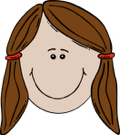 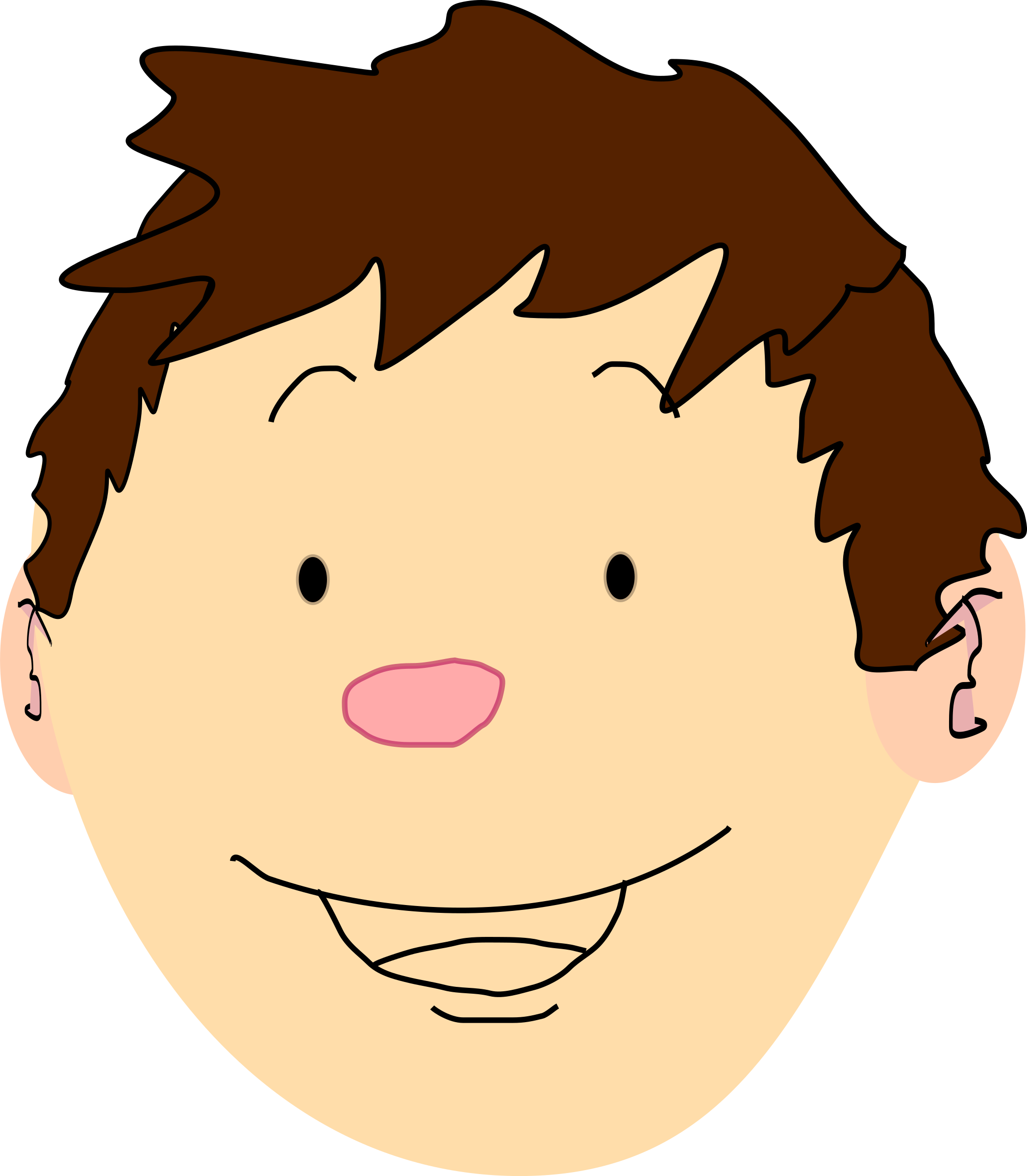 MT=Commit(                               )
Long Proof
33
Application: Shorter IOPs [BCS16,LM18]
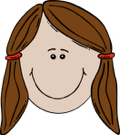 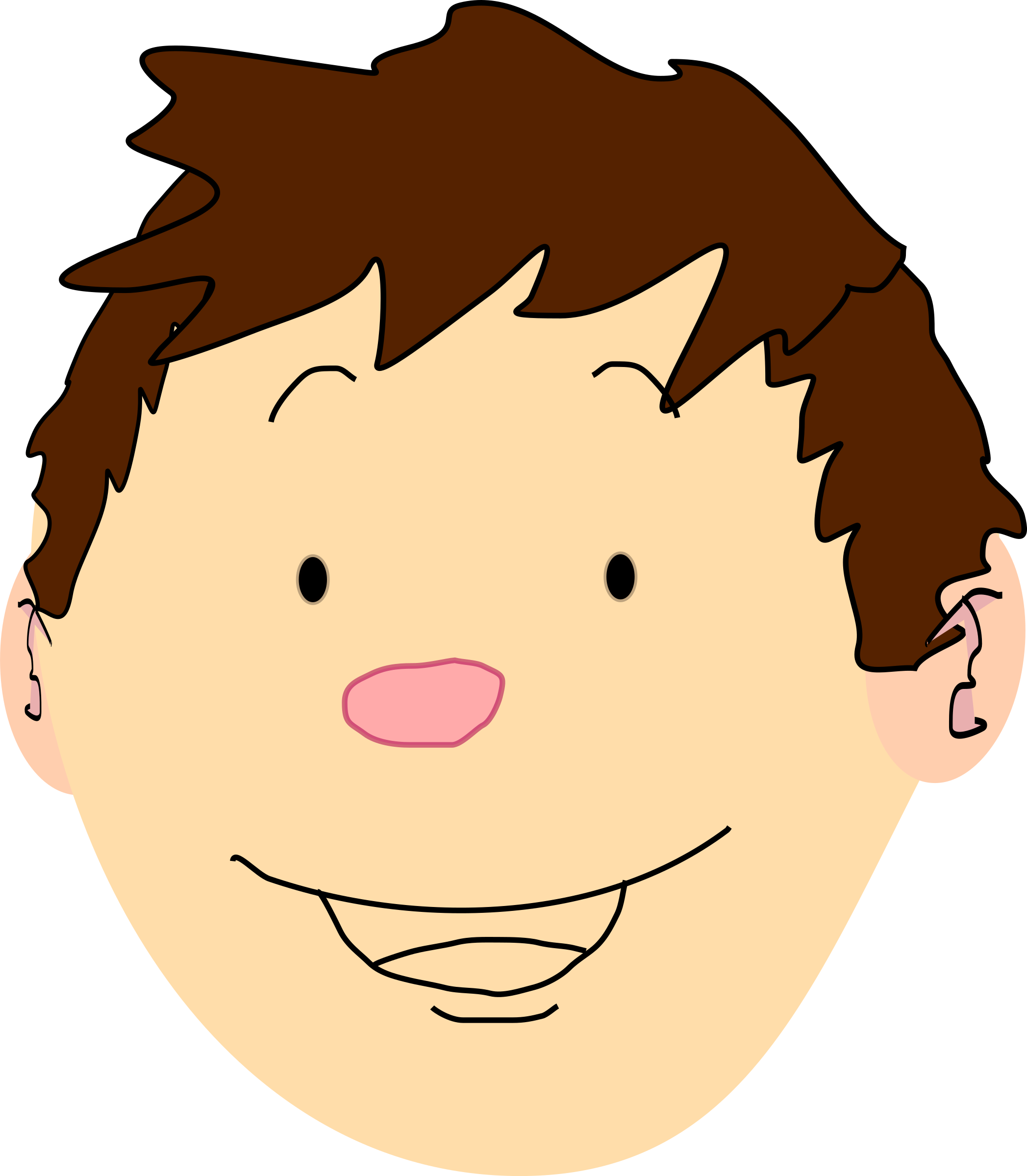 VC=Commit(                               )
Long Proof
200kb
vs.
600kb
34
THE  END
Paper:
https://eprint.iacr.org/2018/1188.pdf
Implementation by Cambrian Tech:
https://cambrian.dev/accumulator/docs/
35